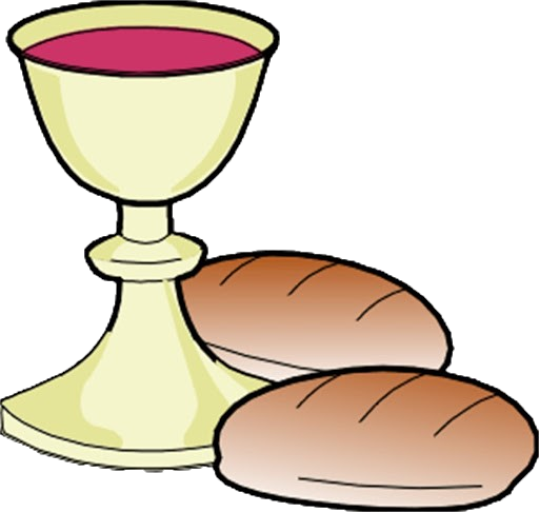 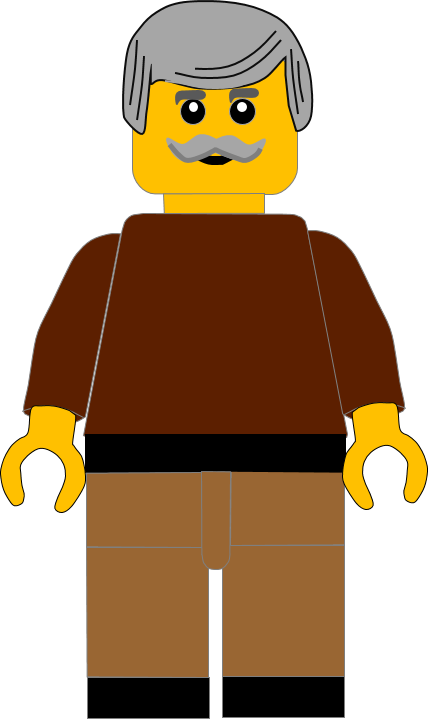 In this activity you  will be given 10 questions about the story of Jesus celebrating the Passover in 
Luke chapter 22 v 7 - 30.

You will be given 3 possible answers to each question and you have to choose the right one.
Click here to start the quiz
Question 1:
Which disciples did Jesus send to get the room ready?
Peter and  John
James and John
Peter and Thomas
Press your answer
Question 1:
Which disciples did Jesus send to get the room ready?
Peter and  John
James and John
Peter and Thomas
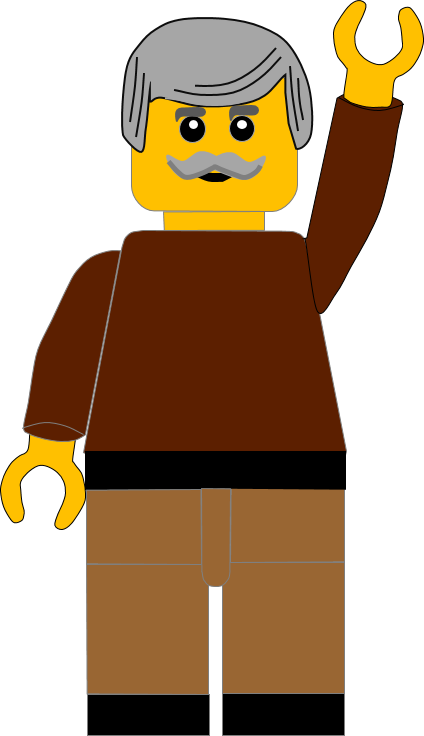 You are correct.
Jesus sent Peter and John to get the room ready.
Well Done
Click for the next question
Question 2:
What animal was sacrificed at Passover?
A donkey
A lamb
A cow
Press your answer
Question 2:
What animal was sacrificed at Passover?
A donkey
A lamb
A cow
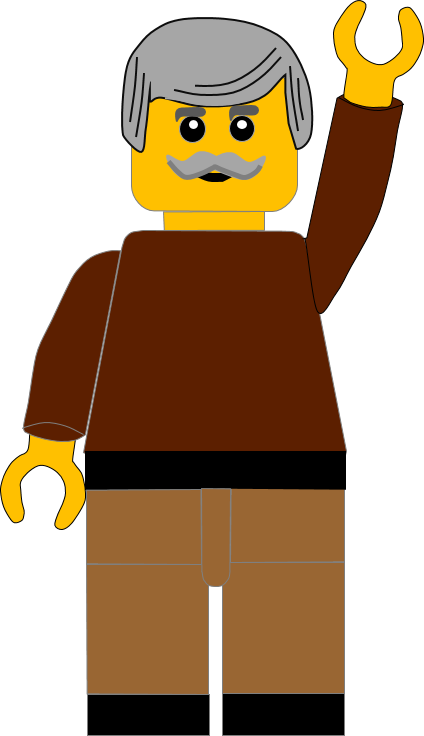 You are right.
A LAMB was sacrificed at Passover.
Well Done
Click for the next question
Question 3:
What did Jesus tell the disciples the man would be carrying?
A jar of water
A shopping bag
A loaf of bread
Press your answer
Question 3:
What did Jesus tell the disciples the man would be carrying?
A jar of water
A shopping bag
A loaf of bread
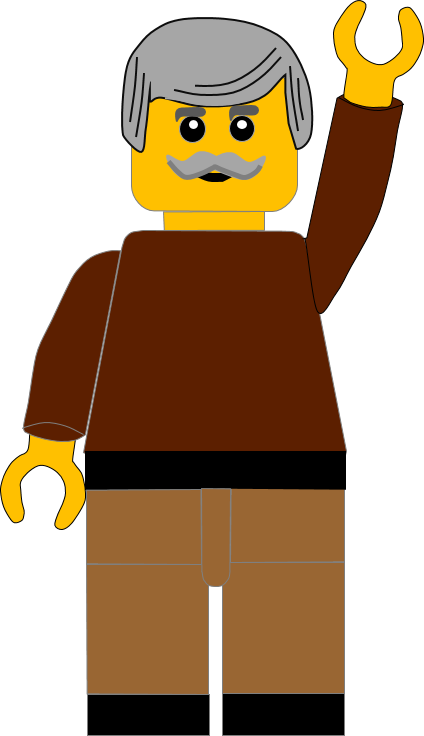 Fantastic answer.
Jesus said the man would be carrying a  JAR OF WATER.
Well Done
Click for the next question
Question 4:
Where was the room the man gave the disciples?
In the cellar
Downstairs
Upstairs
Press your answer
Question 4:
Where was the room the man gave the disciples?
In the cellar
Downstairs
Upstairs
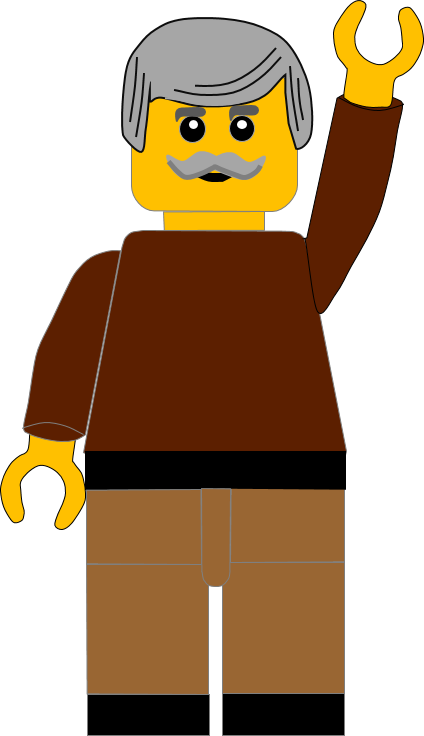 Fantastic answer.
The man had prepared the UPSTAIRS room for the Passover meal. 
Well Done
Click for the next question
Question 5:
What did Jesus do when he took the wine cup?
Gave it to Peter
Gave thanks to God
Gave it to Judas
Press your answer
Question 5:
What did Jesus do when he took the wine cup?
Gave it to Peter
Gave thanks to God
Gave it to Judas
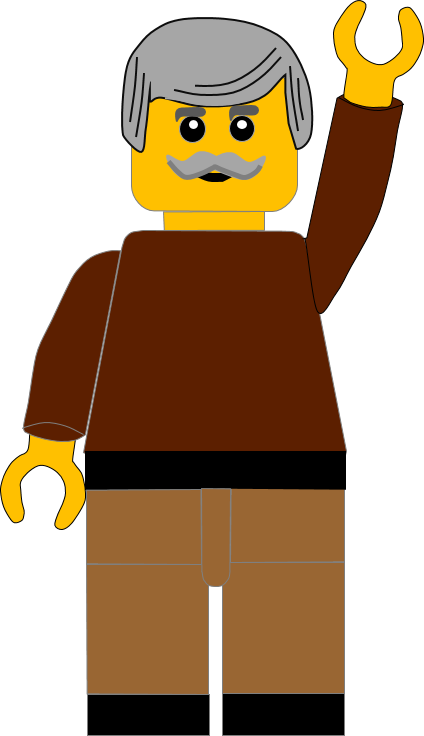 Great answer.
Jesus took the cup and GAVE THANKS TO GOD.
Well Done
Click for the next question
Question 6:
After Jesus gave thanks for the bread, 
what did he do with the bread?
Put it back on the plate
Dunked it in the wine
Broke it
Press your answer
Question 6:
After Jesus gave thanks for the bread, 
what did he do with the bread?
Put it back on the plate
Dunked it in the wine
Broke it
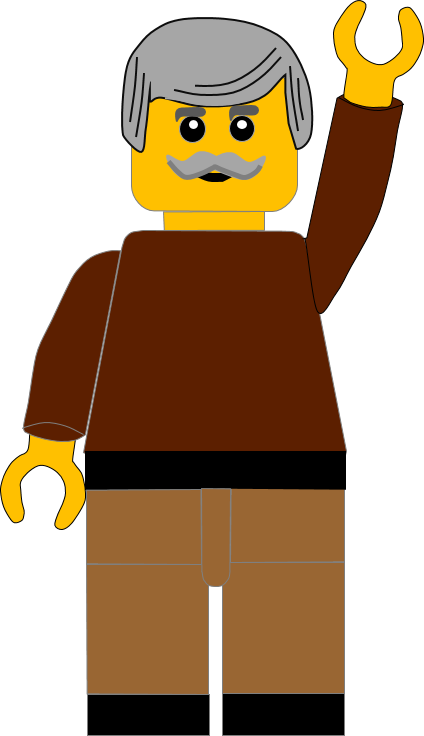 You are correct.
After Jesus had given thanks for the bread, he BROKE IT.
 Well Done
Click for the next question
Question 7:
What did Jesus say the bread was?
His gift
His body
His supper
Press your answer
Question 7:
What did Jesus say the bread was?
His gift
His body
His supper
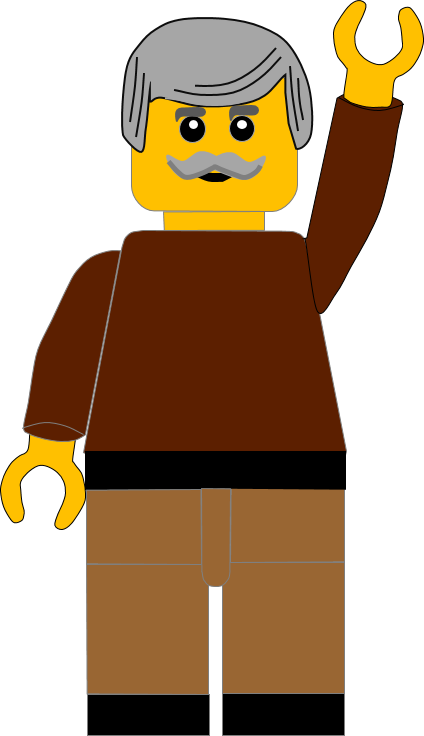 You are right.
Jesus said the bread was HIS BODY. 
Well Done
Click for the next question
Question 8:
What did Jesus say the blood represented?
People’s lives
The best wine
His blood
Press your answer
Question 8:
What did Jesus say the blood represented?
People’s lives
The best wine
His blood
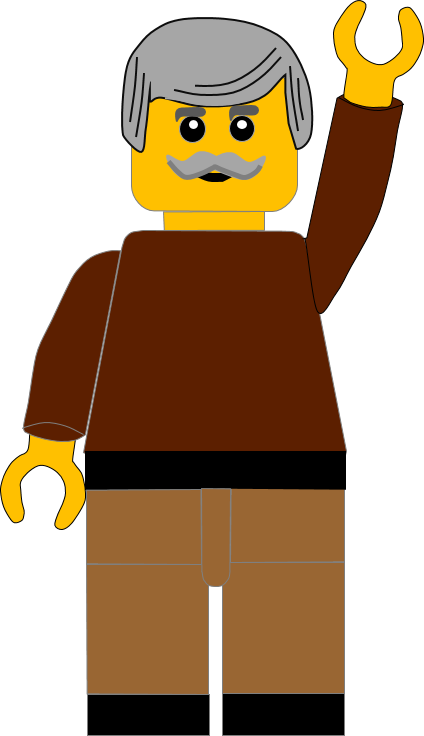 Spot on answer.
Jesus said the blood represented HIS BLOOD.
Well Done
Click for the next question
Question 9:
Who did Jesus say the cup showed?
The generosity of the man
How good the supper was
God’s new agreement
Press your answer
Question 9:
Who did Jesus say the cup showed?
The generosity of the man
How good the supper was
God’s new agreement
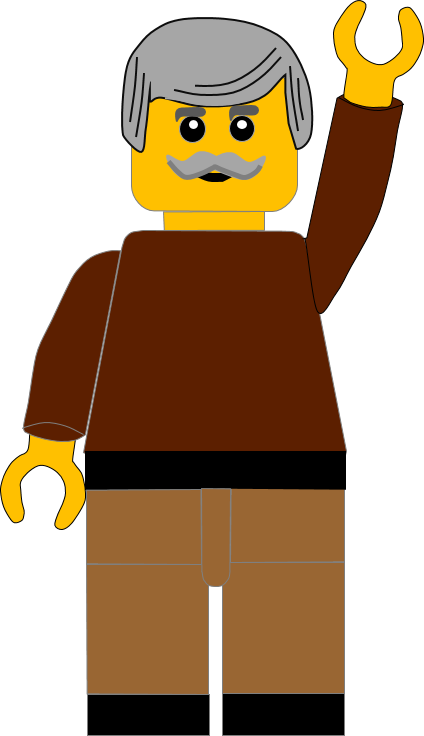 Great answer.
Jesus said the cup showed GOD’S NEW AGREEMENT with people.
Well Done.
Click for the next question
Question 10:
Jesus said the new agreement begins with His blood being ...?
Painted on the door posts
Poured out for people
Put in a wine bottle
Press your answer
Question 10:
Jesus said the new agreement begins with His blood being ...?
Painted on the door posts
Poured out for people
Put in a wine bottle
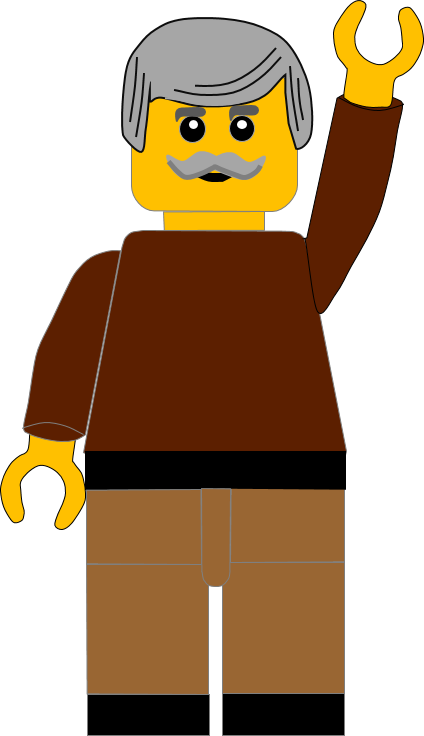 That’s the right answer.
Jesus said the new agreement begins with His blood being POURED OUT FOR YOU.” 
Well Done
Click for the next question
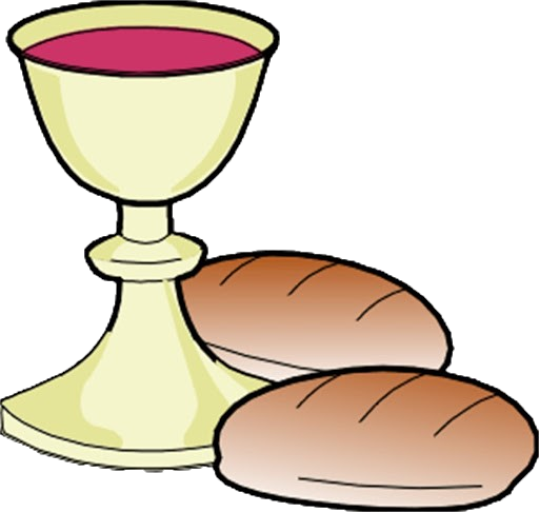 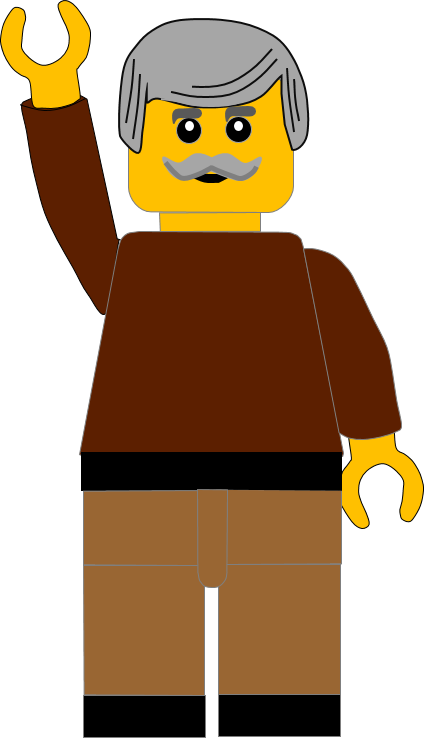 Well done for finishing the quiz.

I’ll have another one for you next week.

See you next time
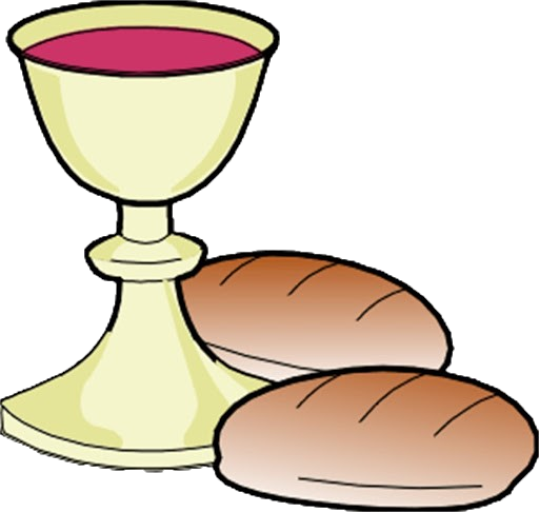 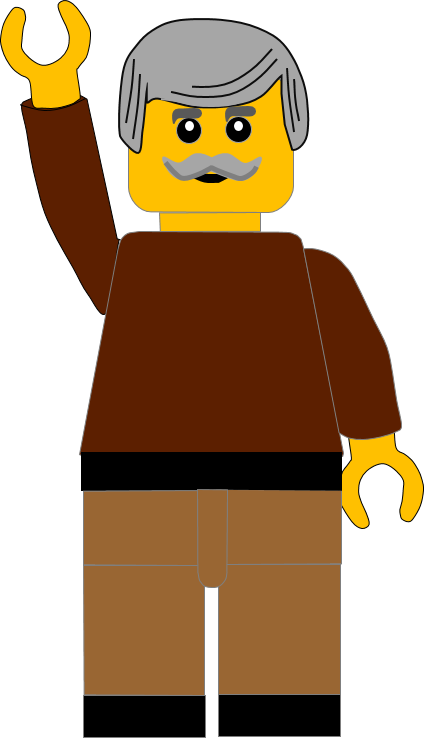 Whoops!

That’s not quite right.

Try again.
Click to return to the quiz